Под какие юридические нормы попадает шутка» несовершеннолетнего Саши?
Представьте себе ситуацию: 14-летний Саша, решив просто порезвиться, на глазах своих сверстников и окружающих взрослых сильно толкнул 13-летнего Мишу.  Тот,  не  удержавшись,  упал  на  проезжую  часть  дороги  и  попал  под колесо встречной машины. От полученных травм на вторые сутки несовершеннолетний Миша скончался в больнице.
Статья 87 УК «Уголовная ответственность несовершеннолетних»: Несовершеннолетними  признаются лица,  которым  ко  времени  совершения преступления исполнилось четырнадцать лет, но не исполнилось восемнадцать лет.
Статья 88 УК «Виды наказаний, назначаемых несовершеннолетним»:
– штраф;
–лишение права заниматься определённой деятельностью;
–обязательные работы;
–исправительные работы;
–арест;
–лишение свободы на определённый срок.
Несовершеннолетние за совершение преступлений, противоправных деяний также могут быть помещены в специальные учебно- воспитательные учреждения закрытого типа. Причем, в такие учреждения подростки могут быть направлены с 11 лет.
Срок лишения свободы для несовершеннолетних не может превышать 10 лет. Лишение свободы   отбывается   несовершеннолетними в воспитательных колониях общего режима.
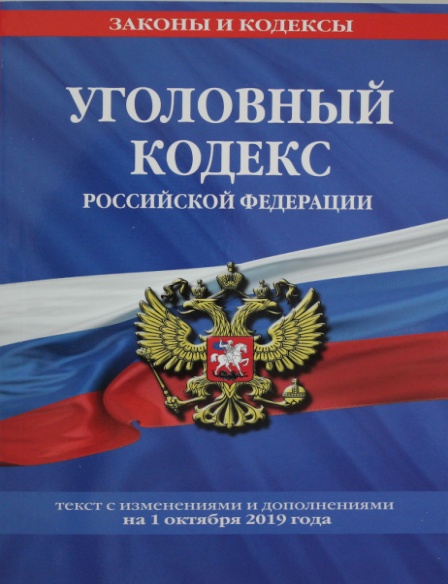